SIP/ASBU/2012-WP/27
Continuous Climb Operations (CCO)Saulo Da Silva
Workshop on preparations for ANConf/12 − ASBU methodology
(Bangkok, 14-18/Nadi, 21-25  May 2012)
Intended Audience
Intended audience:

air navigation service providers;

aircraft operators;
 
airport operators; and
 
aviation regulators.
ICAO SIP 2012 - ASBU workshops
2
Objectives
Provide guidance on continuous climb operations (CCO) to harmonize their development and implementation.
ICAO SIP 2012 - ASBU workshops
3
Overview
What is a CCO?
Rationale
Understanding CCO
Procedure design
Specific issues
References
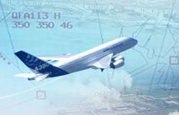 ICAO SIP 2012 - ASBU workshops
4
What is a Continuous Climb Operations
CCO is an aircraft operating technique enabled by airspace design, procedure design and facilitation by ATC, enabling the execution of a flight profile optimized to the performance of the aircraft.
The optimum vertical profile takes the form of a continuously climbing path.
ICAO SIP 2012 - ASBU workshops
5
Continuous Climb Operations - Rationale
The climb phase uses a significant proportion of the total flight fuel and, efficiencies in this phase could provide significant economy of operation and environmental benefits in terms of both noise and emissions.
ICAO SIP 2012 - ASBU workshops
6
Understanding Continuous Climb Operations (CCO)
Continuous Climb Operations: 
Are  enabled by airspace design, procedure design and ATC facilitation 
Requests collaboration between stakeholders
Allows aircraft to attain initial cruise flight level at optimum air speed with climb engine thrust settings set throughout the climb
ICAO SIP 2012 - ASBU workshops
7
Understanding Continuous Climb Operations (CCO)
Increase efficiency, flight predictability and airspace capacity
Reduces noise, fuel burn, emissions and controller-pilot communications
 Maintain safety
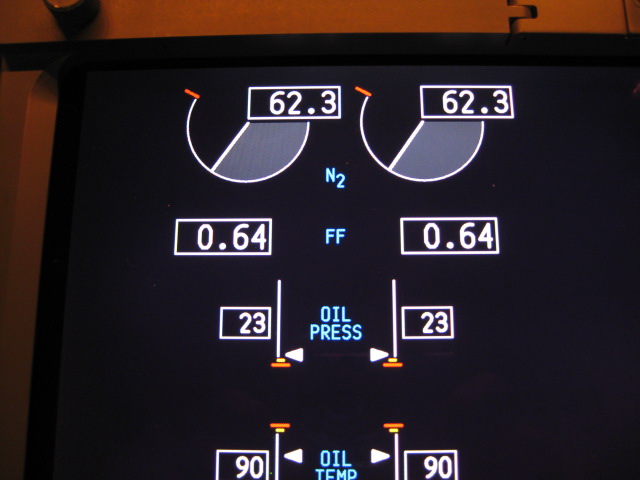 ICAO SIP 2012 - ASBU workshops
8
Understanding Continuous Climb Operations (CCO)
Ideally the departure design is such that arriving traffic is able to descend at their optimum descent profile

Before any CCO trials or operations commence, the proposed implementation needs to be the subject of a local safety assessment.
ICAO SIP 2012 - ASBU workshops
9
Procedure and airspace design
Need an understanding of the optimum profiles for aircraft operating at the airport

Avoid height and speed constraints that prevent efficient climb profiles

Avoid the need to resolve potential conflicts between the arriving and departing traffic flows through ATC height or speed constraints.
ICAO SIP 2012 - ASBU workshops
10
Optimum Vertical Path
The optimum climb gradient will vary depending on:
type of aircraft
its actual weight
the wind
air temperature
atmospheric pressure
other dynamic considerations 

CCO should be codified as a Standard Instrument Departure (SID) so that both pilots and controllers have a fixed consistent procedure to refer to in advance.
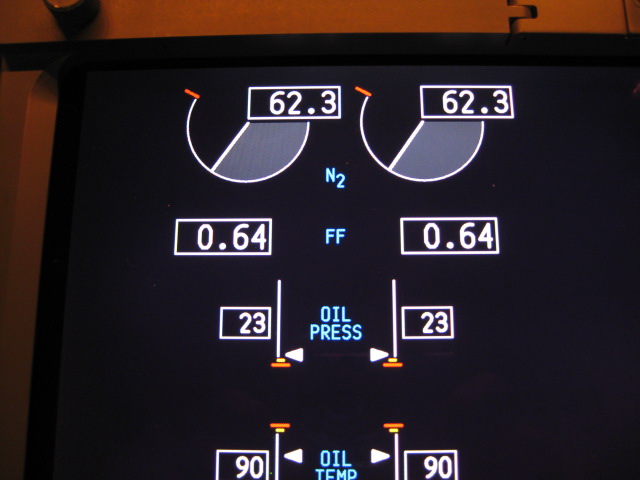 ICAO SIP 2012 - ASBU workshops
11
Conventional vs. CCO
Continuous Climb Operations
Conventional Departure
Top of Climb
Top of C limb
Level flight segments
Optimized Segment(s)
ICAO SIP 2012 - ASBU workshops
12
Trade-offs
Between CCO and CDO
Consider that a level segment for an aircraft in descent would normally burn less fuel than for the same duration of level segment for an equivalent aircraft in climb.
Balance will depend on local characteristics (e.g. extent of level flight in both phases, significance of noise in the areas affected)
ICAO SIP 2012 - ASBU workshops
13
Collaboration
Objectives should be collaboratively identified by:
 airspace users, ANSPs, airport operators as well as by government policy

may involve local communities, planning authorities and local government
ICAO SIP 2012 - ASBU workshops
14
Restrictions
To not compromise safety and capacity, it may not always be possible to fly fully optimized CCO.  

The aim should be to maximize CCO to the extent possible, while not adversely affecting safety and/or capacity.
ICAO SIP 2012 - ASBU workshops
15
Restrictions
Factors such as other traffic flows, terrain, restricted airspace, aircraft performance, and noise abatement requirements will all serve to modify the design of the theoretical most efficient path, often preventing the realization of the shortest path or the most efficient climb.
ICAO SIP 2012 - ASBU workshops
16
Basic CCO
Allows for unrestricted climb rates for all aircraft
Requires a significant amount of vertical airspace be set aside to protect the climb
May also extend the route in order to give lower performing aircraft the distance necessary to clear obstacles
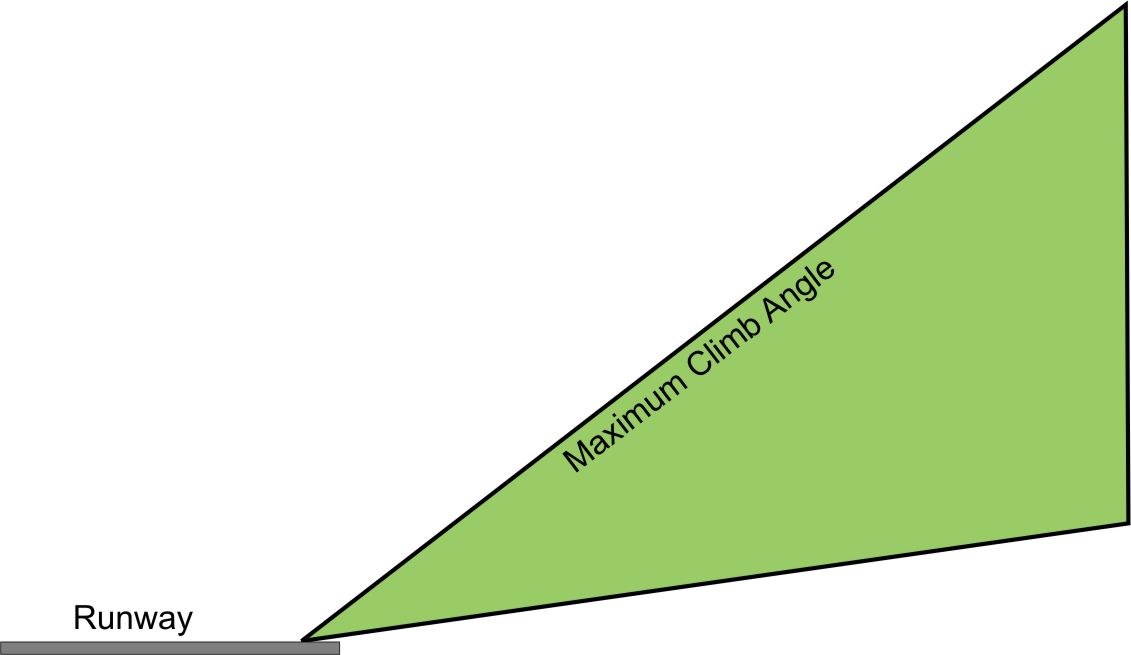 ICAO SIP 2012 - ASBU workshops
17
Enhanced CCO
Design with multiple climb gradients
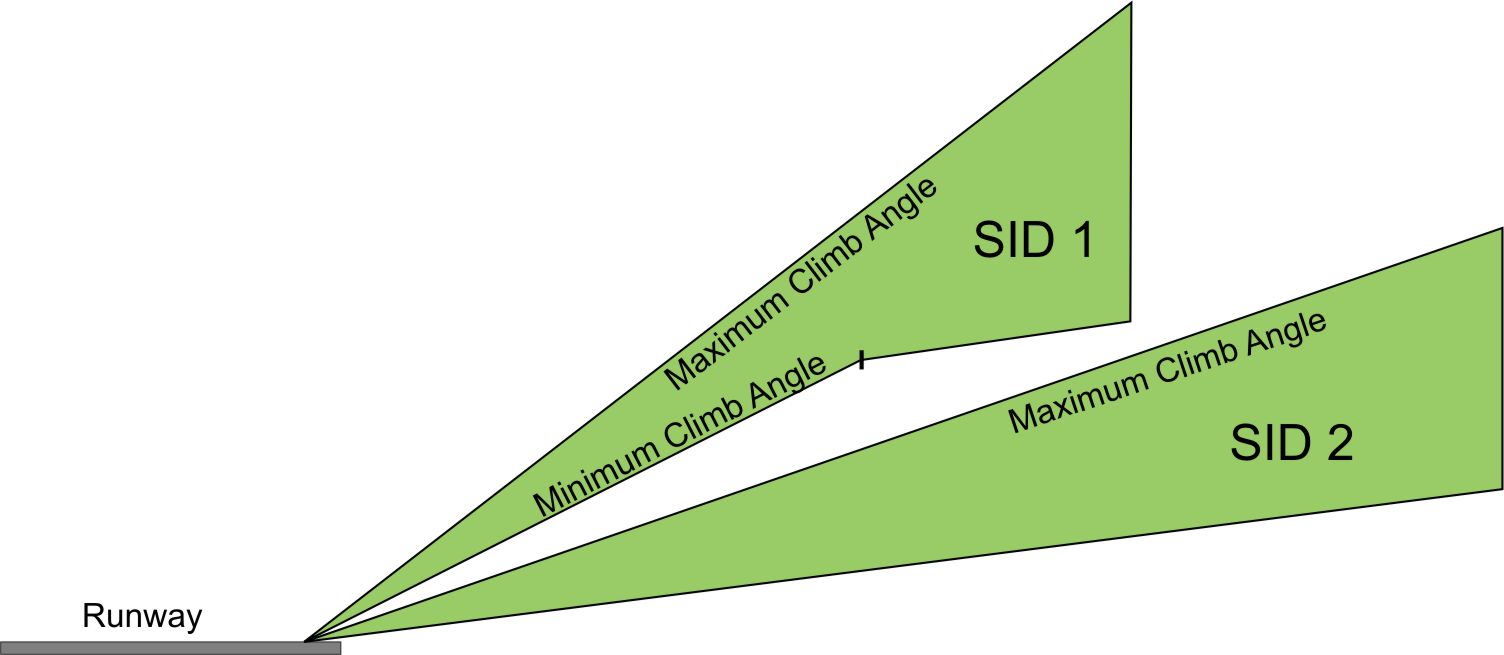 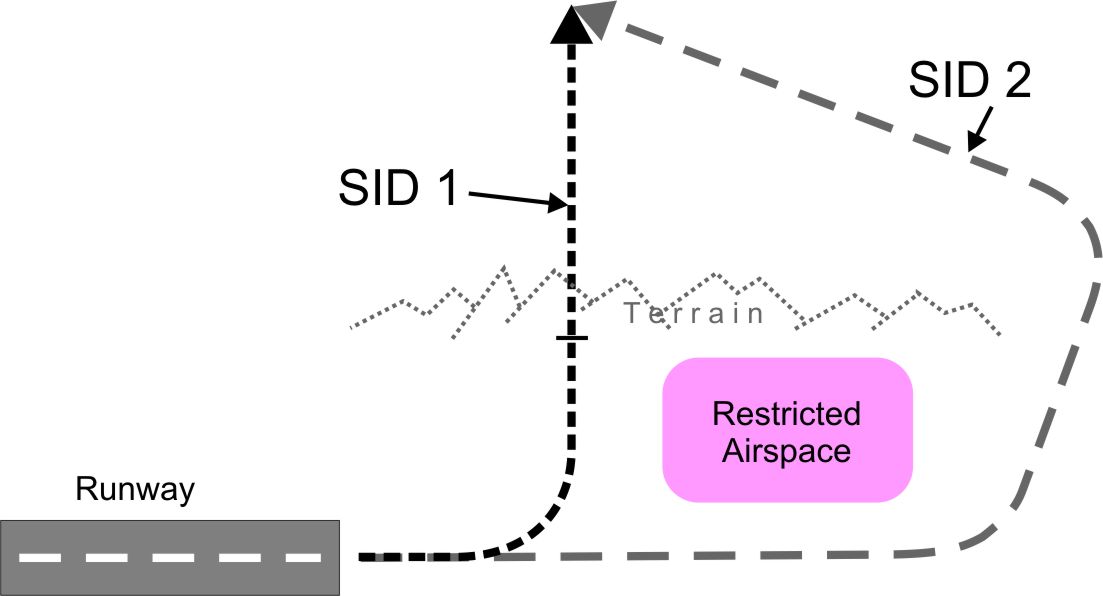 Profile view
Top view
ICAO SIP 2012 - ASBU workshops
18
Specific issues
Airspace/procedure design

 Departure route designed to allow the crossing of other flows of traffic to one of more runways and one or multiple airports in the Terminal system, at ranges from the runway(s) that the crossing traffic flows will be naturally separated by height when climbing or descending along their optimum profile.
ICAO SIP 2012 - ASBU workshops
19
Specific issues
Flight operation

 Unrestricted climb to cruise flight level with no speed restrictions is also desirable but may not be achievable

Pilot’s ability to conduct a CCO depends also on the ATC clearance to be followed, either tactically or by published procedures.
ICAO SIP 2012 - ASBU workshops
20
Specific issues
ATC techniques

 Execution of published CCO requires flexible airspace design and sectorisation with sufficient room to allow the aircraft to ascend in accordance with the parameters computed by the FMS.
ICAO SIP 2012 - ASBU workshops
21
References
Doc 4444 – PANS-ATM
Doc 9426 - Air Traffic Services Planning Manual
Doc 9613 – Performance-based Navigation (PBN) Manual
Doc 9931 - Continuous Descent Operations (CDO) Manual 

Continuous Climb Operations (CCO) Manual (under development)
ICAO SIP 2012 - ASBU workshops
22
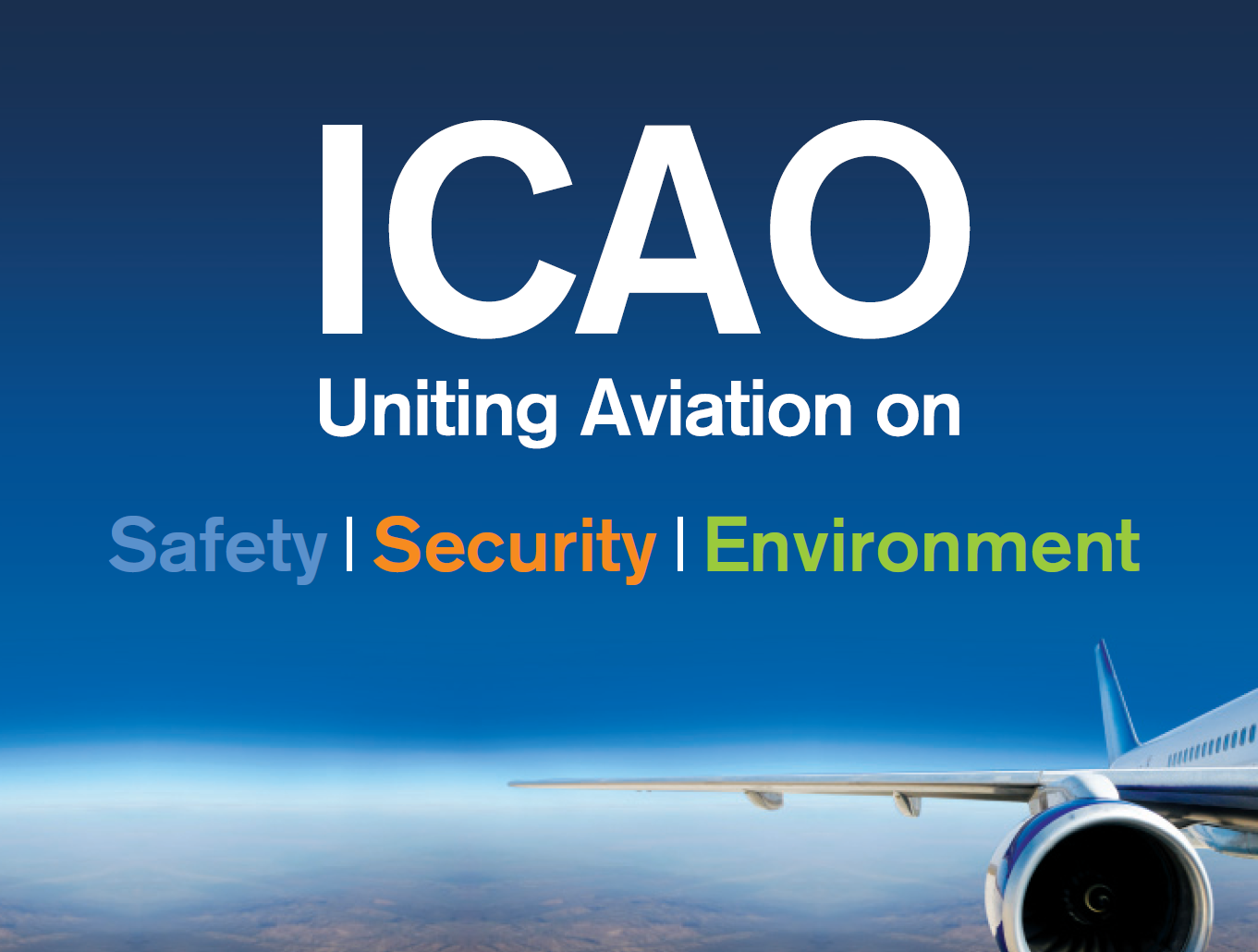 ICAO SIP 2012 - ASBU workshops
23